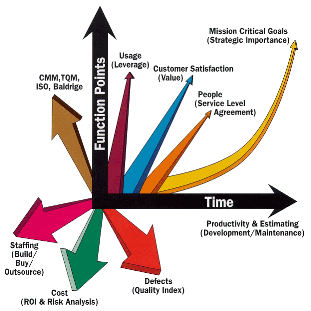 Software Quality Metrics
What do you measure?
Ch 4 in Kan

Steve Chenoweth, RHIT
[Speaker Notes: Image from http://softwaretestingbank.blogspot.com/2009/05/function-points.html.]
How do we know if it’s “quality”?
Mean time to failure
Defect density
Customer problems
Customer satisfaction
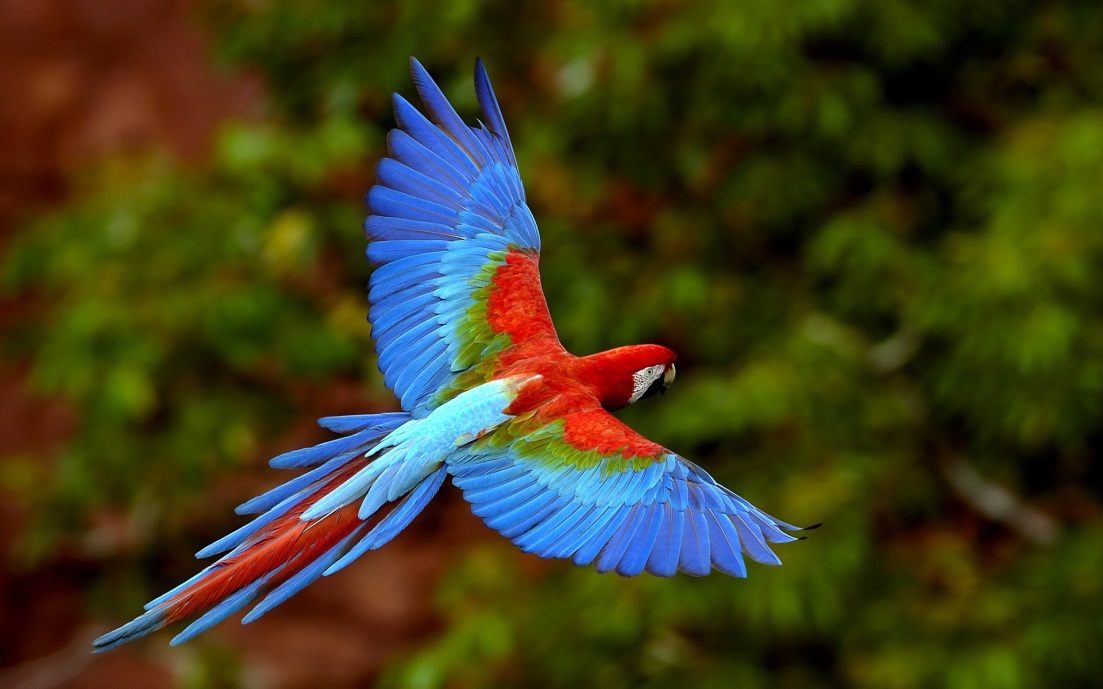 Do you see “quality” here?
[Speaker Notes: Image from http://hdwallpapersuk.com/high-quality-hd-wallpapers/.]
ANSI 982.2
An error is a human mistake that results in incorrect software.
The resulting fault is an accidental condition that causes a unit of the system to fail to function as required.
A defect is an anomaly in a product.
A failure occurs when a functional unit of a software-related system can no longer perform its required function or cannot perform within its specified limits.
Can we compare?
Defect rate for product 1 vs defect rate for product 2?
Need to “operationalize” the two numbers:
How many “opportunities for error” (OPEs) during a specified time?
Often have to compare “failures” instead
Infer defects
Time frames need to be similar –
Lots more defects right after release
Can we even compare LOC?
Are LOC like IQ points – people use them just because they are handy?
Does coding style count, etc.?
“Everyone knows that debugging is twice as hard as writing a program in the first place. So if you are as clever as you can be when you write it, how will you ever debug it?”
	―Brian Kernighan
[Speaker Notes: Quote taken from http://izquotes.com/quote/299177.]
How about this question?
In a next release of a product, what do you count?
All lines shipped to each customer?
Just the lines changed?
Something in-between?
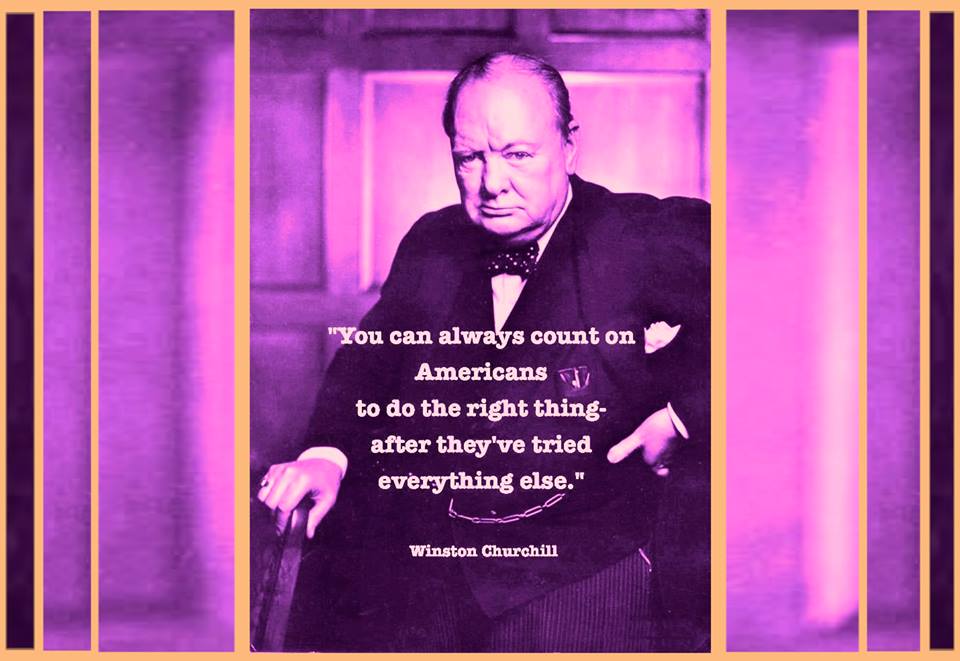 “ A whole nuther way” to consider what counts…
[Speaker Notes: Winston Churchill image from http://www.quick-break.net/1876/quotes/you_can_always_count_on_americans_do_the_the_right_thing_-_winston_churchill.]
The customer doesn’t care!
They want a decreasing defect rate, over time.
They’ll get spoiled by a good release that had little new stuff in it.
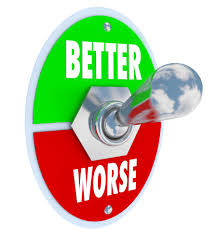 How about function points?
Another way to consider “opportunities for error” (OPEs).
Uses a weighted total of 5 major components:
Number of external inputs x 4
Number of external outputs x 5
Number of internal files  x 10
Number of external interface files x 7
Number of external inquiries x 4
[Speaker Notes: P 93]
Problems per user-month (PUM)
Problems reported / total license-months
Usually measured after release
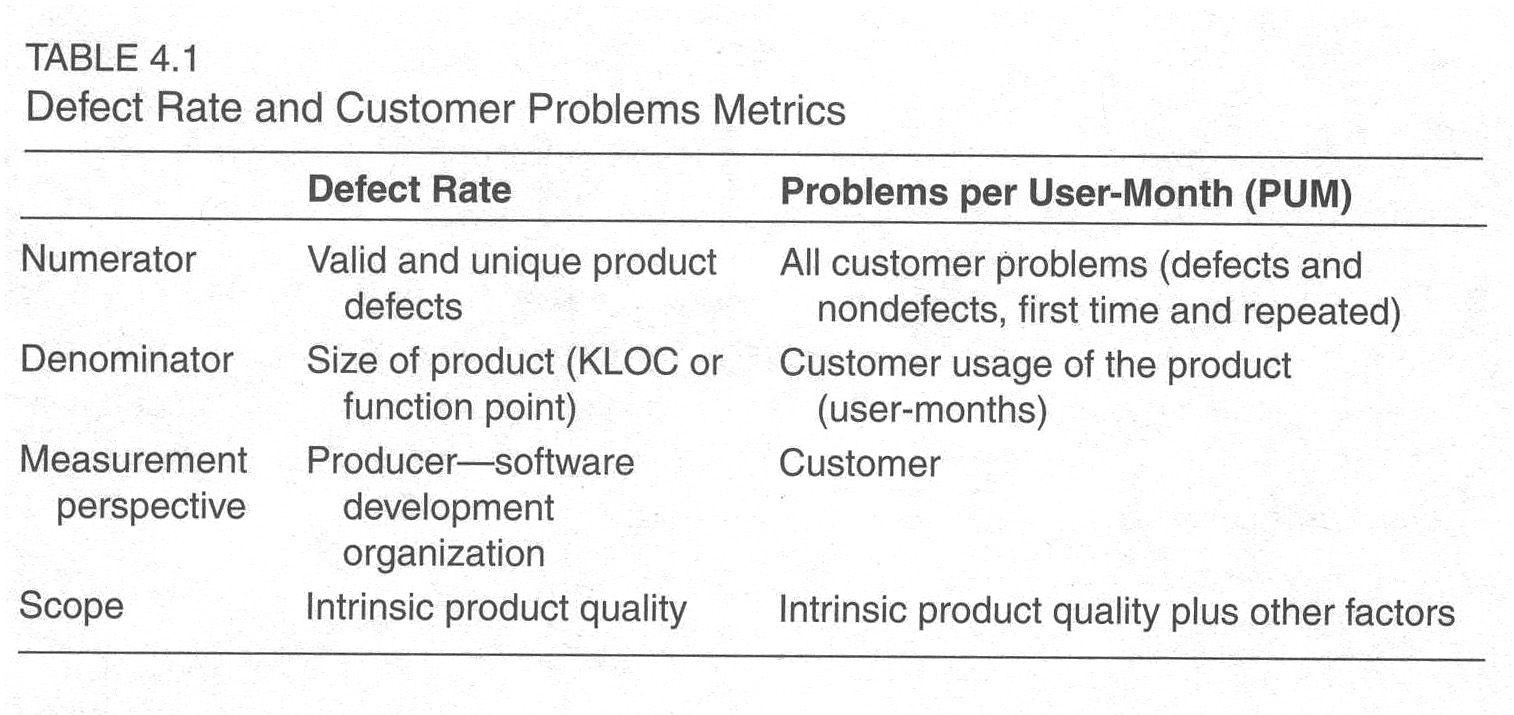 [Speaker Notes: Kan p 98]
Customer Satisfaction Metrics
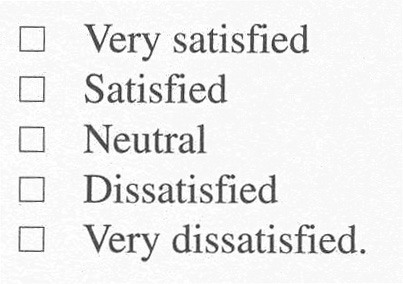 Often a 5-point scale:
Can be overall, or
For specific qualities.
HP uses “FURPS”:
Functionality
Usability
Reliability
Performance
Service
[Speaker Notes: Kan p 98]
Customer Sat
Can be expressed to the customer as a question, in different ways:
Completely satisfied?
Satisfied?
Dissatisfied?
Neutral or worse?
Most commonly asked for
Relative scope of the 3 metrics
These are subset relationships
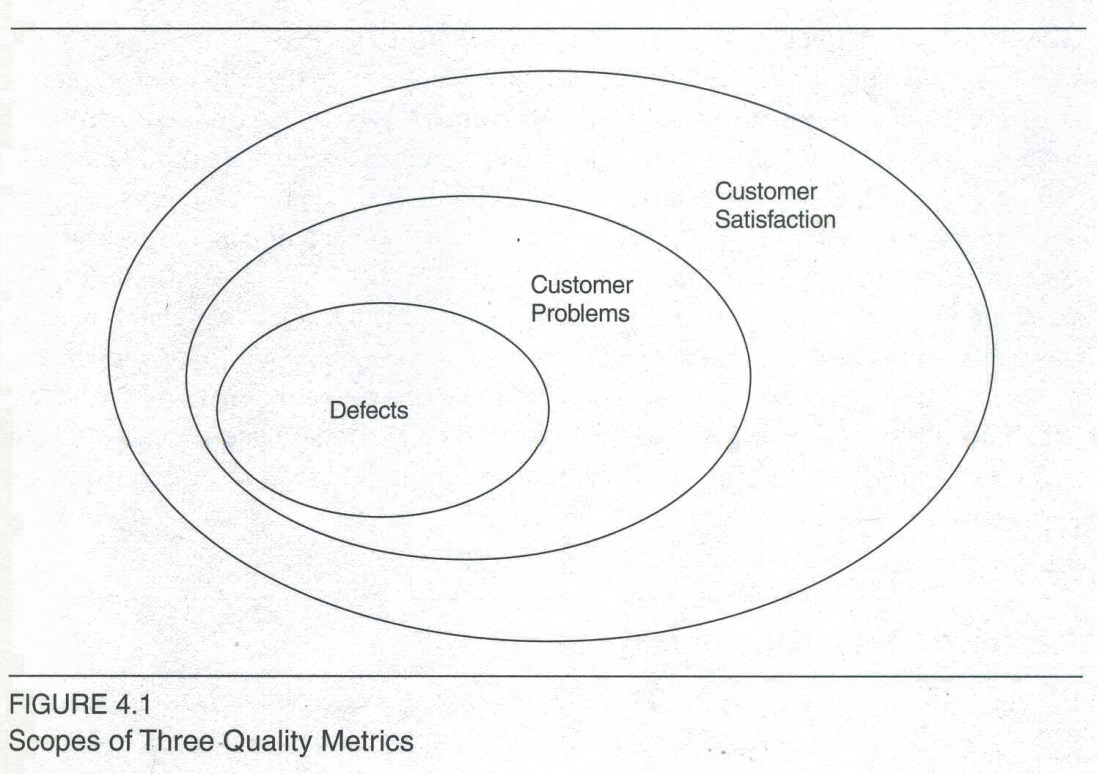 [Speaker Notes: Kan p 99]
Study of quality processes
The model is from machine testing
We look at defect arrival pattern.
Good – arrivals stabilize at low level!
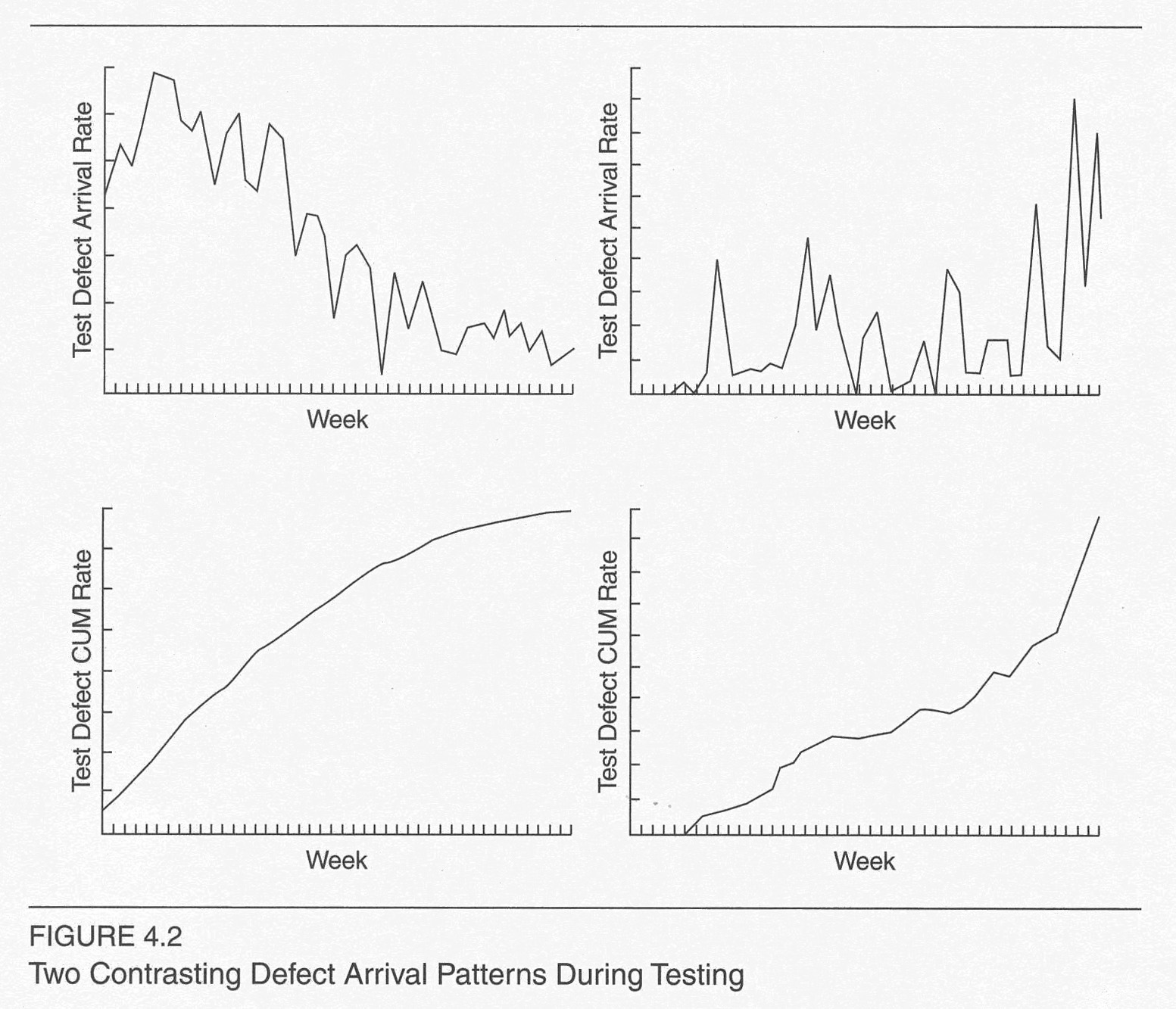 [Speaker Notes: Kan p 102]
In software, can track in all phases
Moving from phase to phase, this also yields defect removal rates.
Which of these patterns is better?
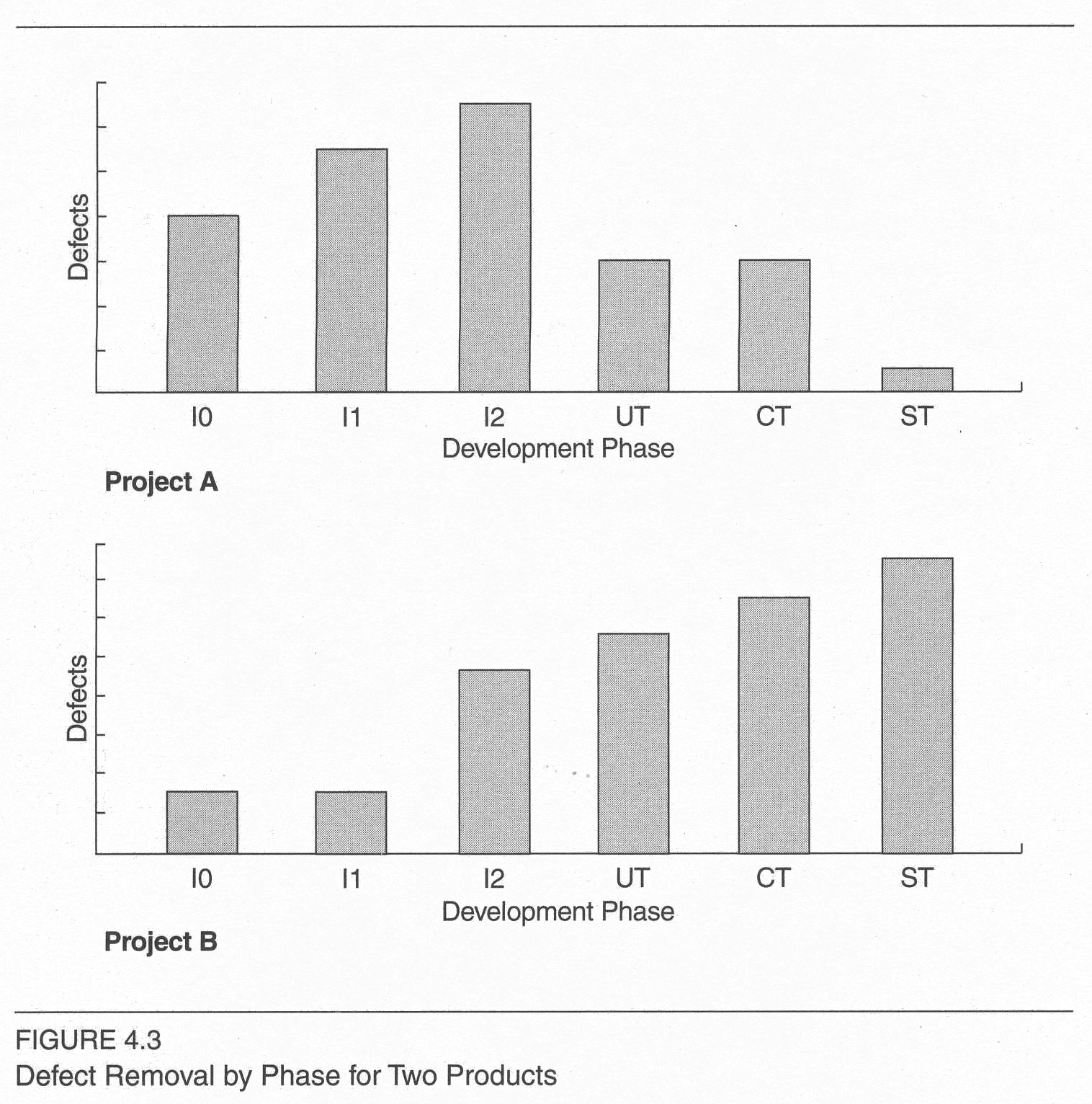 [Speaker Notes: Kan p 104]
Looking at it in a good way…
“Phase effectiveness”
Tall bars = low number of defects escaped
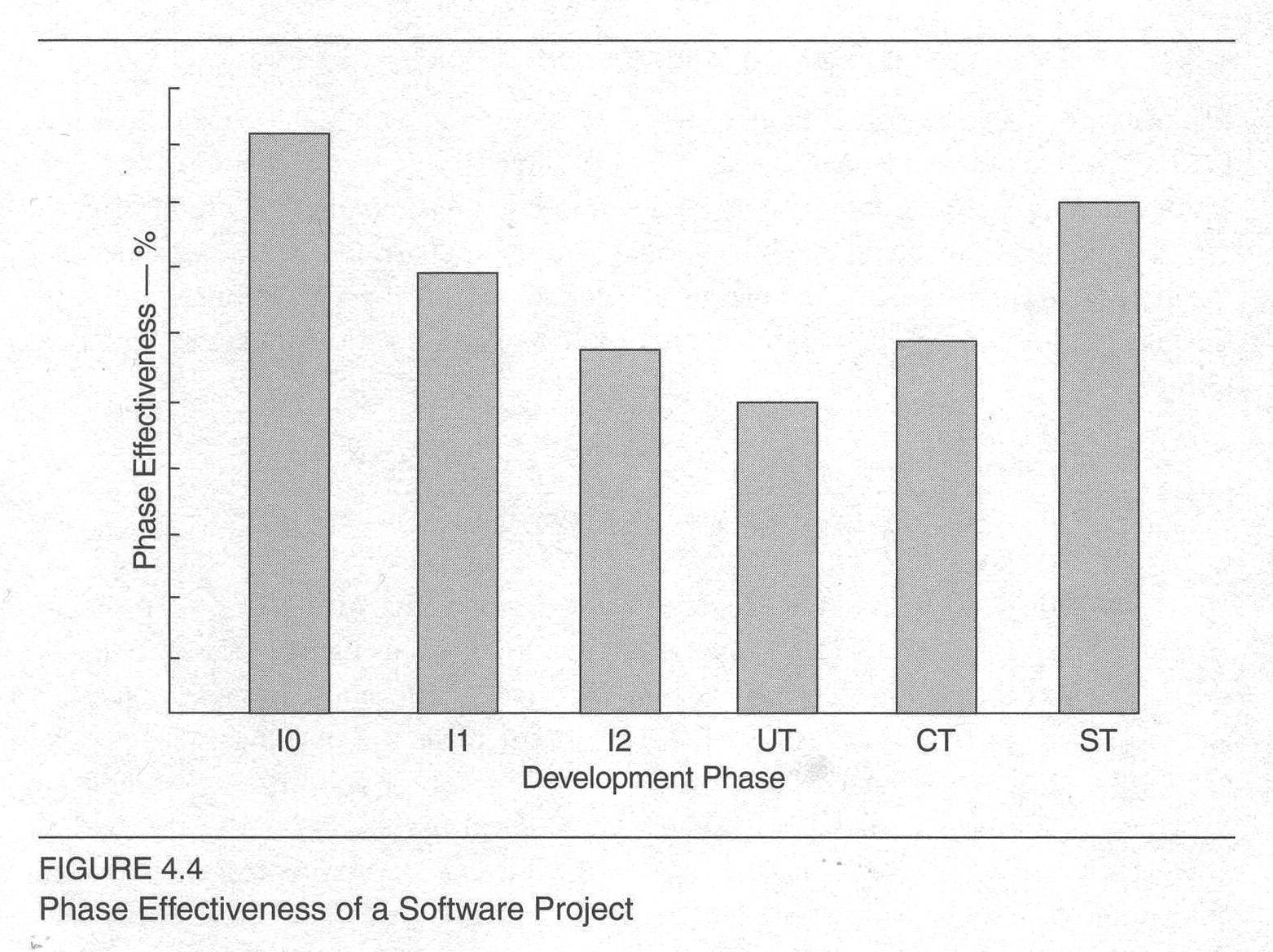 [Speaker Notes: Kan p 105]
Maintenance – worth measuring
Typical metrics looked at carefully:
Fix backlog and backlog management index
Fix response time and fix responsiveness
Percent delinquent fixes
Fix quality
Fix backlog
Open versus closed problems
Backlog management index by month
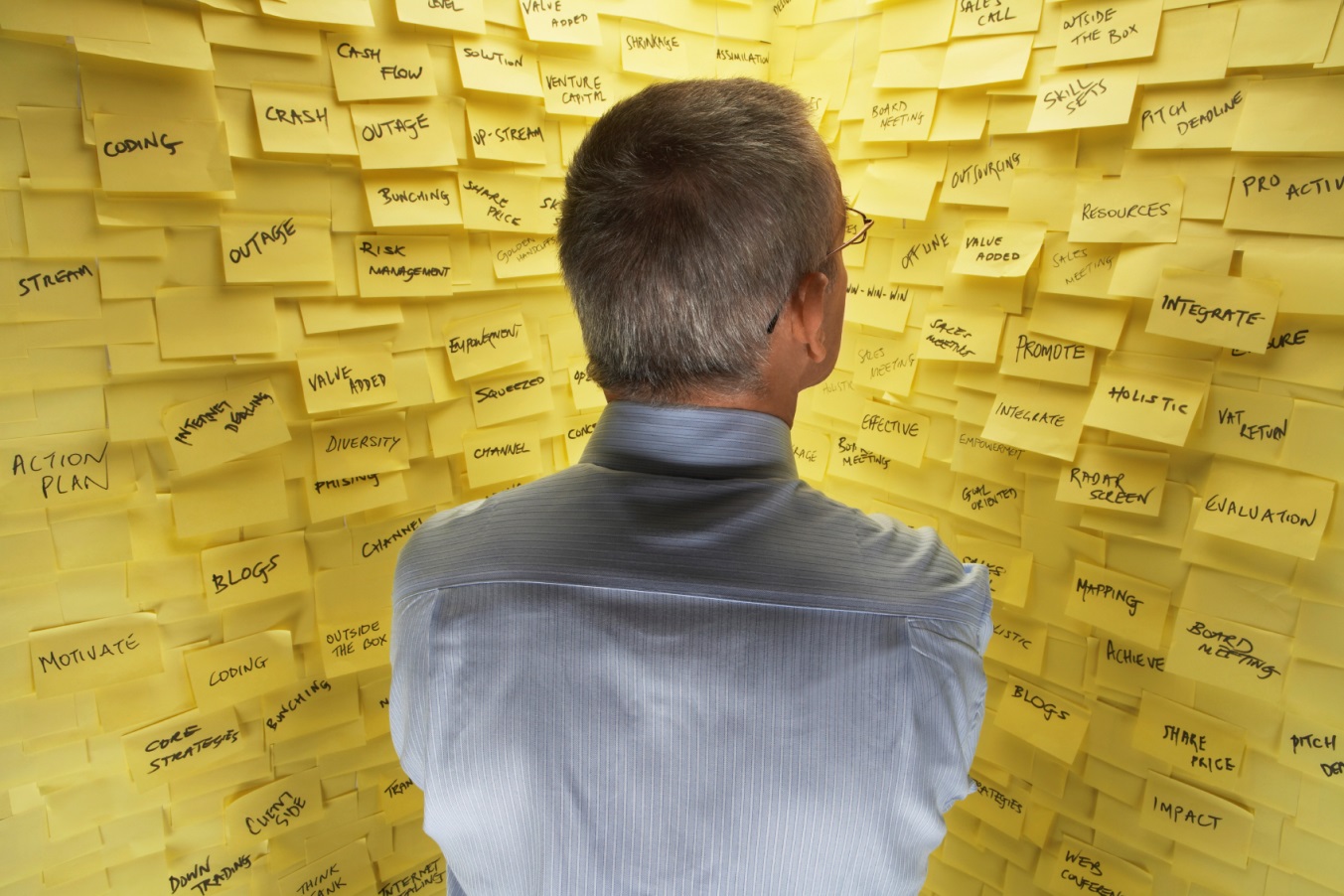 [Speaker Notes: Image – Staring down the backlog – from http://www.solutionsiq.com/resources/agileiq-blog/?Tag=Product%20Backlog.]
Fix response time / responsiveness
Mean time of all problems from open to closed
Believed short response times  customer satisfaction
Closely related – percent “delinquent” fixes
Fix quality
Number of defective fixes:
Didn’t fix the reported problem, or
Fixed it but injected a new defect.
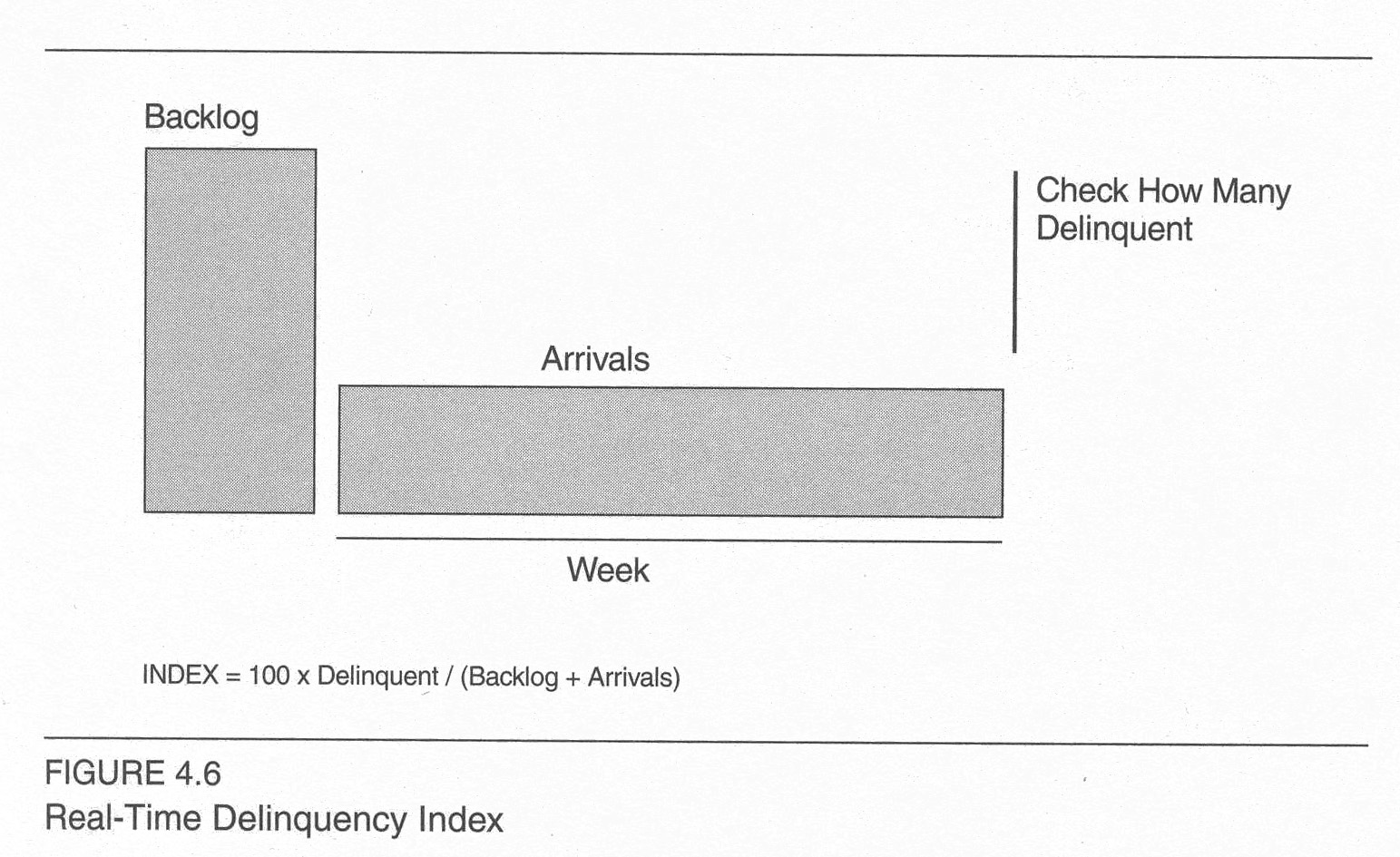 [Speaker Notes: Kan p 109]
Company “metrics programs”
Ok, we all have different ones!
Motorola, for example:
Includes “SEA” – Schedule Estimation Accuracy
Etc.
HP:
Average fixed defects/working day
Etc.
IBM Rochester:
Fix response time
Etc.
Collecting data
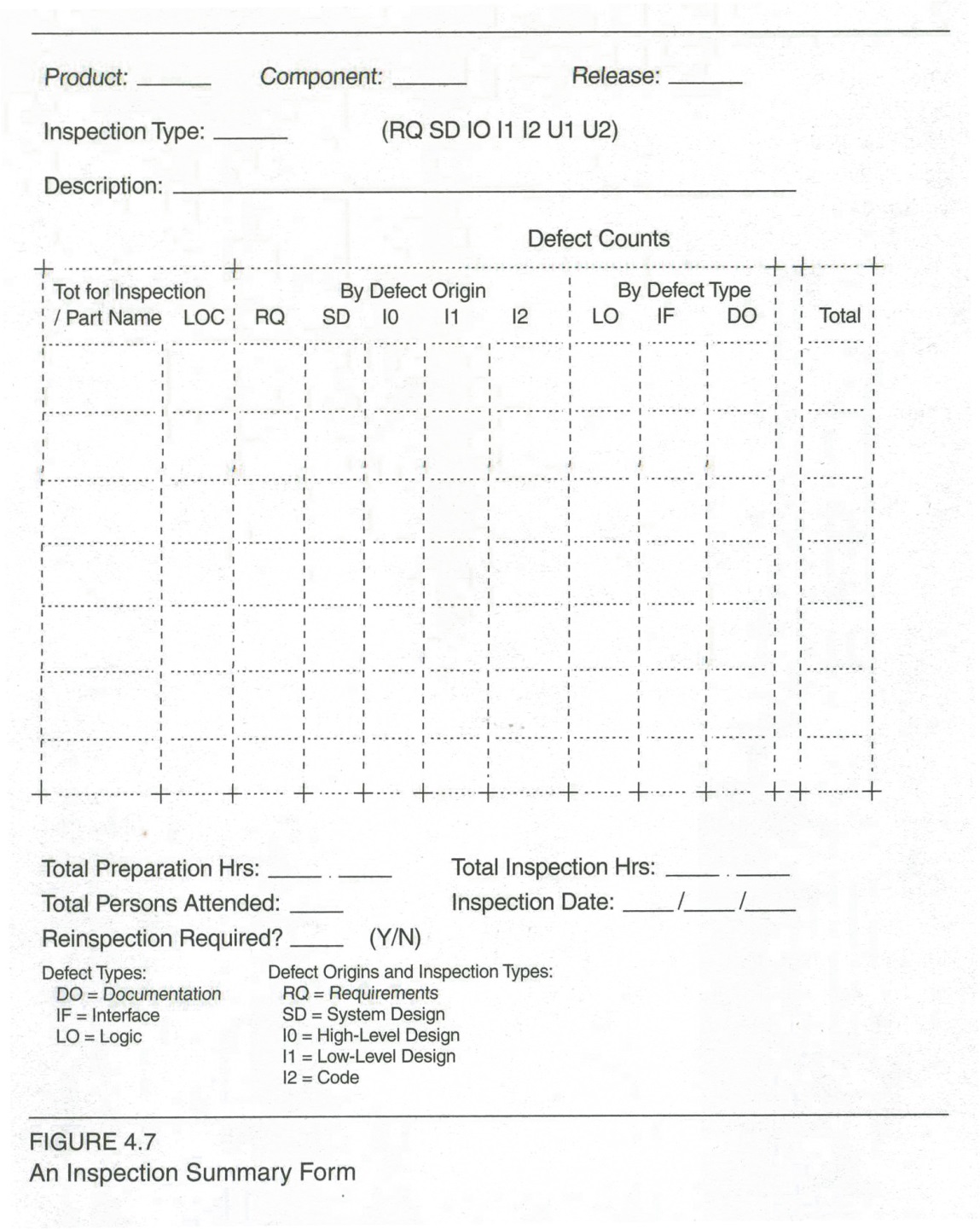 Expensive
Needs consistency
Should be targeted
Often use forms and checklists
See pp 117 - 123
[Speaker Notes: Kan p 120]
So, what do you use?
How formal are your measurements?
How consistently applied?
How much time does it take?
Who reviews the data?
Who makes process changes?

See Kan’s “Recommendations for small organizations,” pp 124-5.